KAPITEL 13Kapitalkrav
Indhold
Formålet med kapitalkrav
Kapitalkrav i penge- og realkreditinstitutter
Nye kapitalkrav og deres indfasning
Økonomisk kapital og RAROC
Solvens II
Copyright Jørgen Just Andresen
2
Formål med kapitalkrav
bestyrelse, direktion og omverdenen får et indtryk af kapital og risiko
man har metoder til opgørelse af risiko
man får organiseret sine data
man får incitament til bedre styring af risiko
at indskyderne ikke taber penge
Copyright Jørgen Just Andresen
3
Kapitalkrav i penge- og realkreditinstitutter
De tre søjler
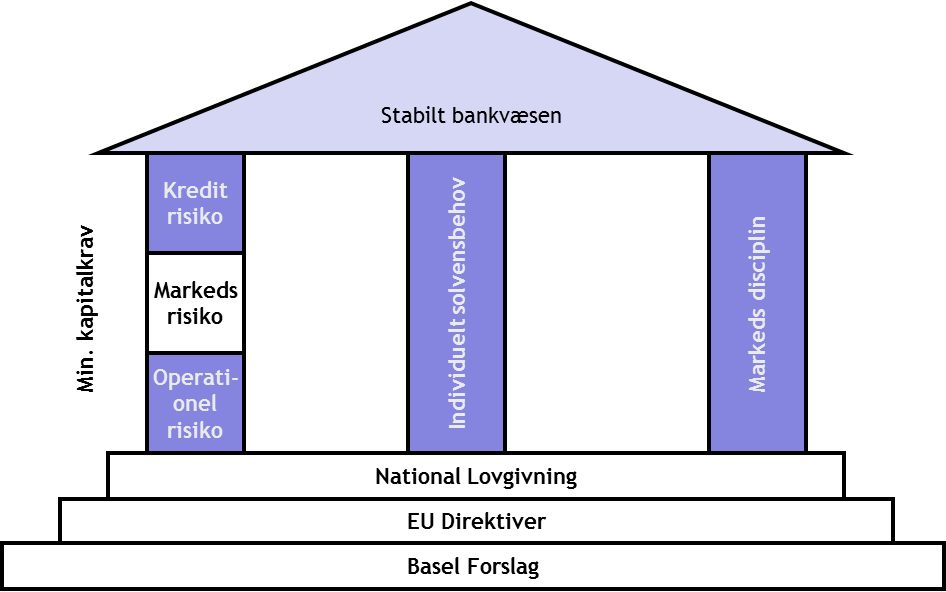 Copyright Jørgen Just Andresen
4
Kapitalkrav i penge- og realkreditinstitutter
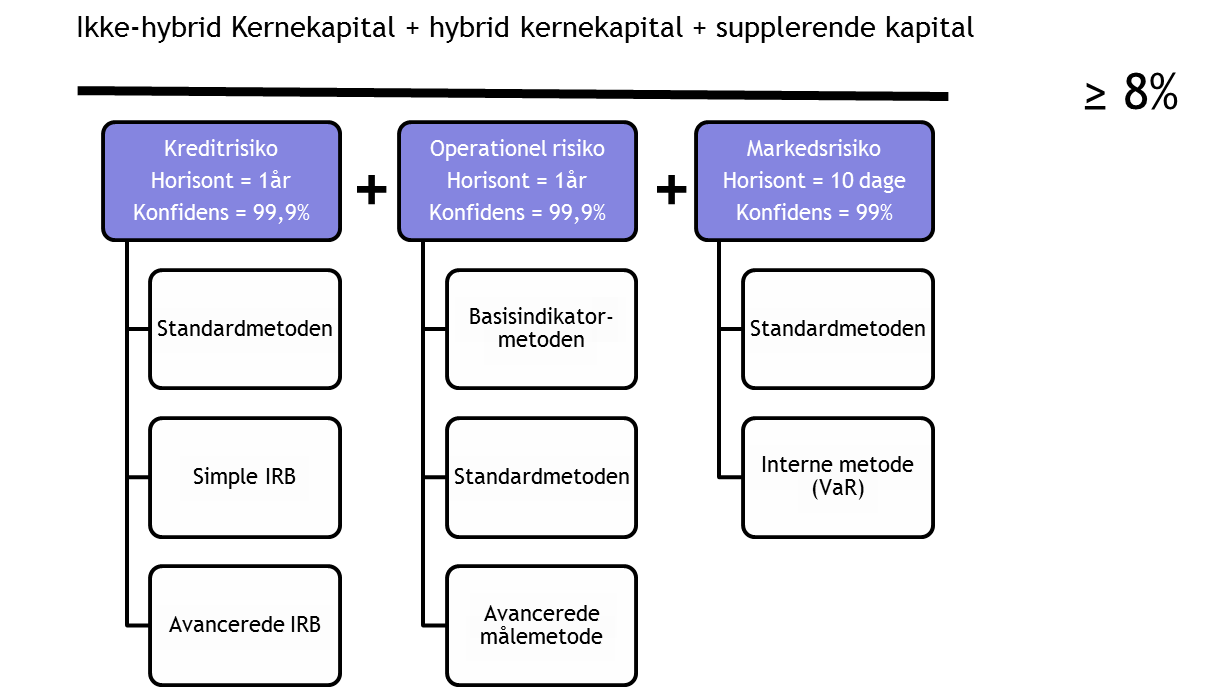 Copyright Jørgen Just Andresen
5
Figur 13.4
6 of 31
Kapitalkrav i penge- og realkreditinstitutter
Copyright Jørgen Just Andresen
7
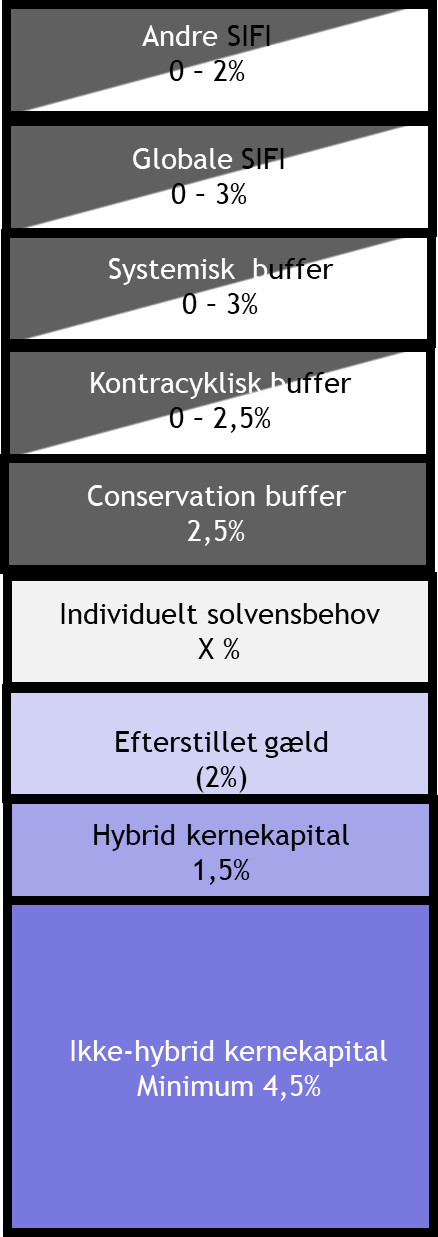 Kapitalkrav i penge- og realkreditinstitutter
Markant forøgelse af kapitalkrav i forhold til før finanskrisen i 2008.
Før finanskrisen: 
var det kun nødvendigt med 2% ikke-hybrid kernekapital
Ingen buffere som i dag
I dag er der strengere krav til definition af ikke-hybrid kernekapital
Copyright Jørgen Just Andresen
8
Kapitalkrav i penge- og realkreditinstitutter
Nye kapitalkrav
Capital Conservation Buffer
Kontracyklisk buffer
Systemisk risikobuffer
SIFI-institutter
Specielle områder:
Stresset VaR og incremental risk charge
Sekuritiseringer og resekuritiseringer
Credit Value Adjustment
Copyright Jørgen Just Andresen
9
Fundamental Review of the Trading Book
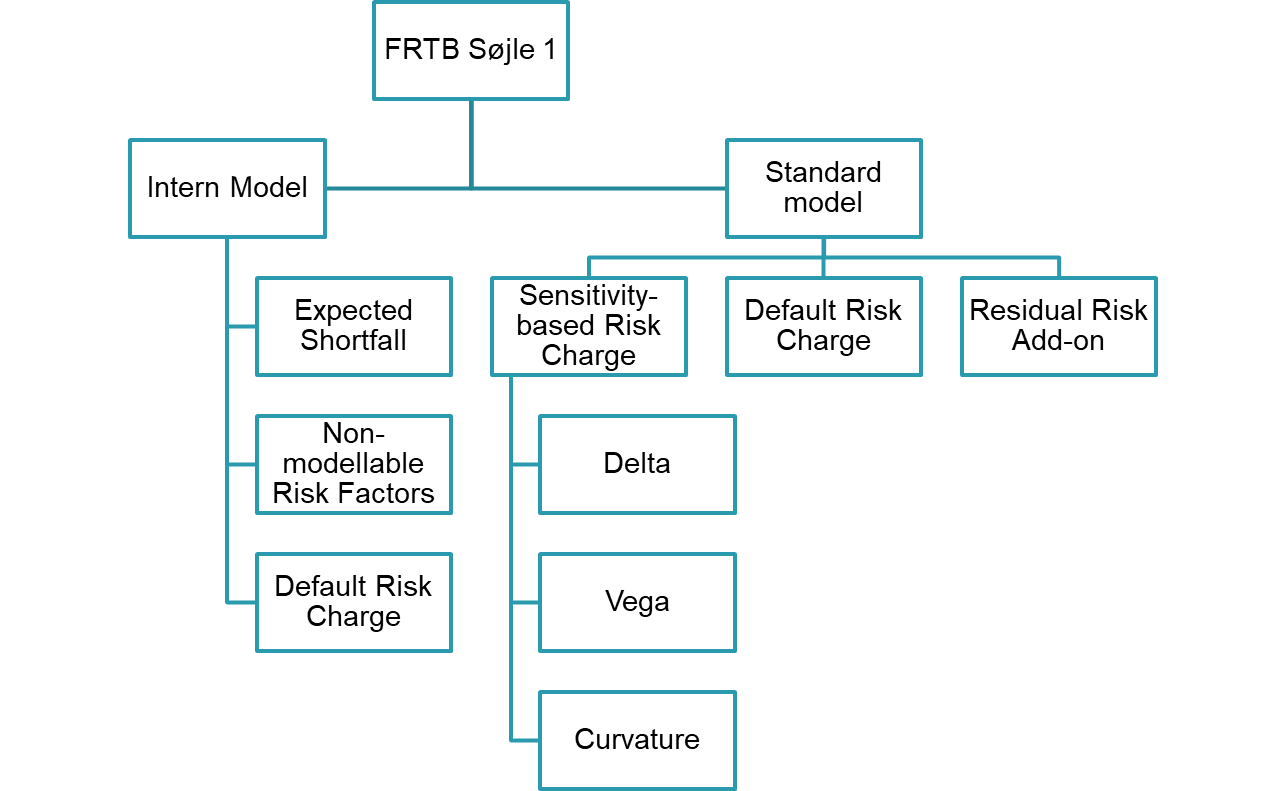 10 of 31
Økonomisk kapital og RAROC
Copyright Jørgen Just Andresen
11
Solvens II
Rapportering/
markedsdiciplin
Tilsyn
kvalitative standarder
Solvens II
Kapitalkrav
(MCR og SCR)
Tjek spørgsmål – 1
Hvad er formålet med kapitalkrav?
Hvad er kapitalkravet for penge- og realkreditinstitutter og hvilken lovgivning ligger bag?
Forklar elementerne i basiskapitalen:
Ikke-hybrid kernekapital
Hybrid kernekapital
Supplerende kapital
Copyright Jørgen Just Andresen
13
Tjek spørgsmål - 2
Definér begreberne:
Økonomisk kapital og RAROC.
Capital Conservation Buffer
Kontracyklisk buffer
Systemisk risikobuffer
SIFI-institutter
Stresset VaR og incremental risk charge
Sekuritiseringer og resekuritiseringer
Credit Value Adjustment
Copyright Jørgen Just Andresen
14